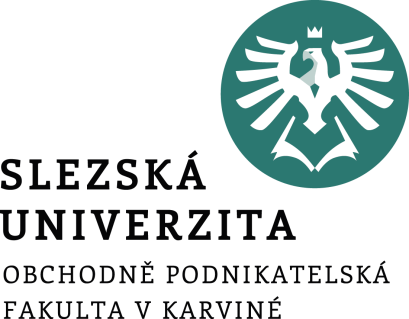 ZOBRAZENÍ NÁKLADŮ, VÝNOSŮ A VÝSLEDKU HOSPODAŘENÍ V ÚČETNICTVÍ, RENTABILITA NÁKLADŮ, RENTABILITA VÝNOSŮ
Ing. Markéta Šeligová, Ph.D.
Příklad
Podnik vynaložil na výrobu deseti výrobků náklady v úhrnné výši 100 Kč. Všechny prodal v úhrnné výši za 150 Kč.

Zjistěte hospodářský výsledek, nákladovou a výnosovou rentabilitu podniku ve sledovaném období.
[Speaker Notes: csvukrs]
Řešení
[Speaker Notes: csvukrs]
Příklad
Podnik vynaložil na výrobu deseti výrobků náklady v úhrnné výši 100 Kč. Osm z nich prodal za 120 Kč. 

Zjistěte hospodářský výsledek, nákladovou a výnosovou rentabilitu podniku ve sledovaném období.
[Speaker Notes: csvukrs]
Řešení
[Speaker Notes: csvukrs]
Děkuji za pozornost